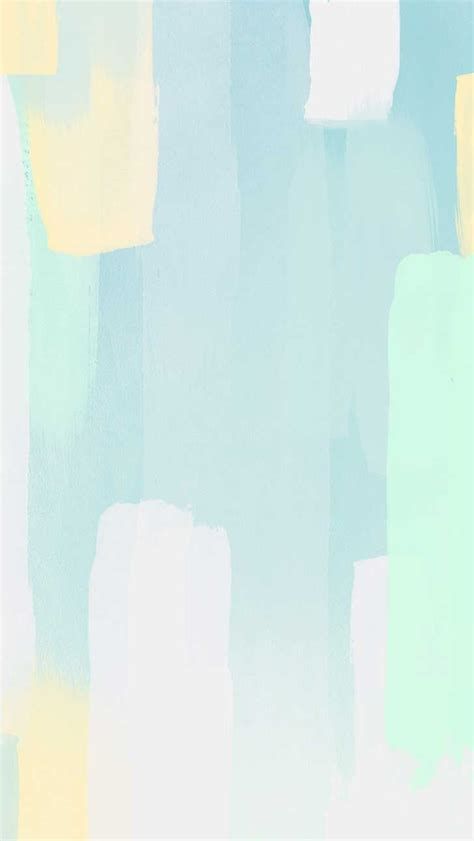 Cuaderno de evaluación continua 
Semana del 26 al 30
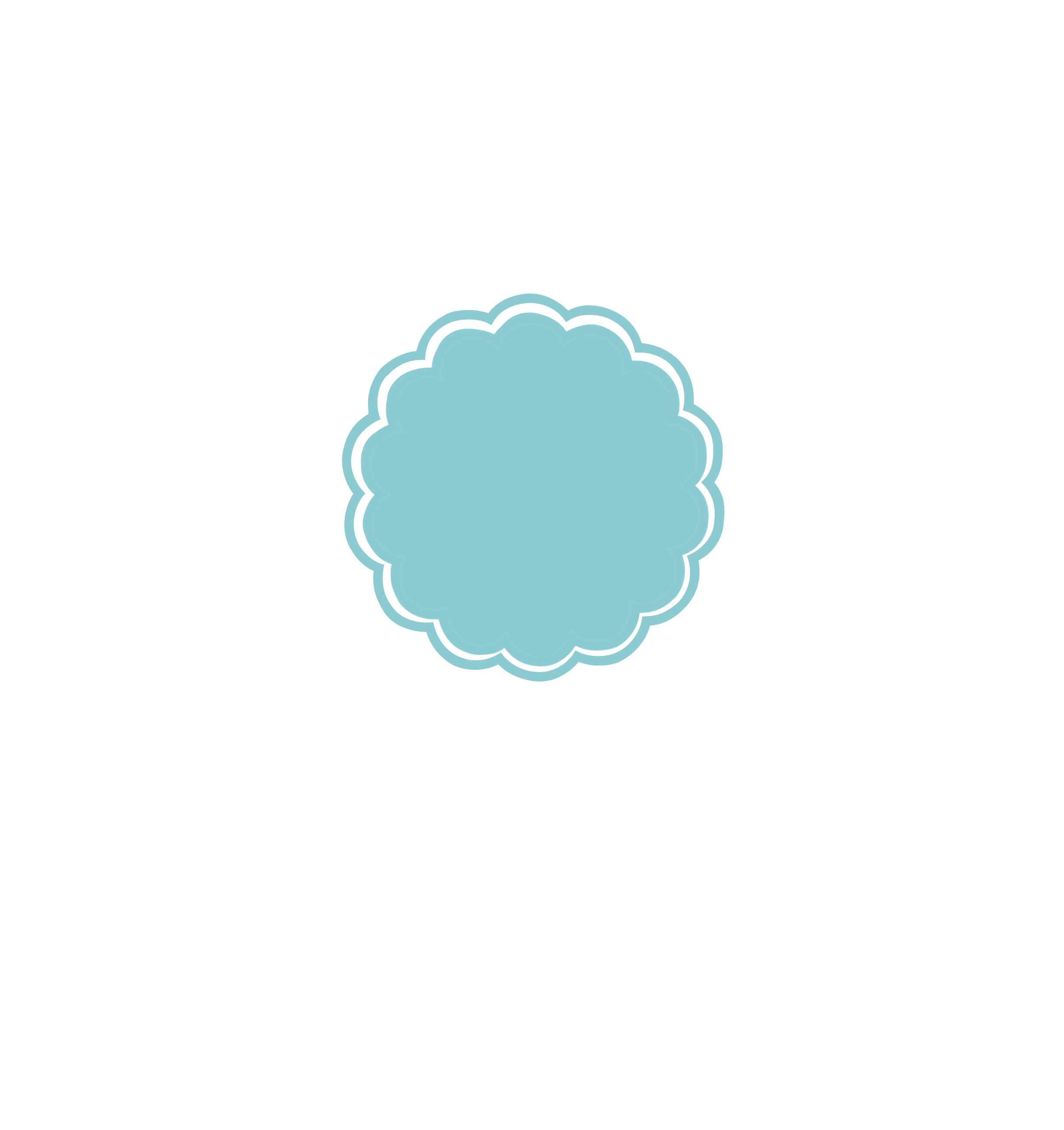 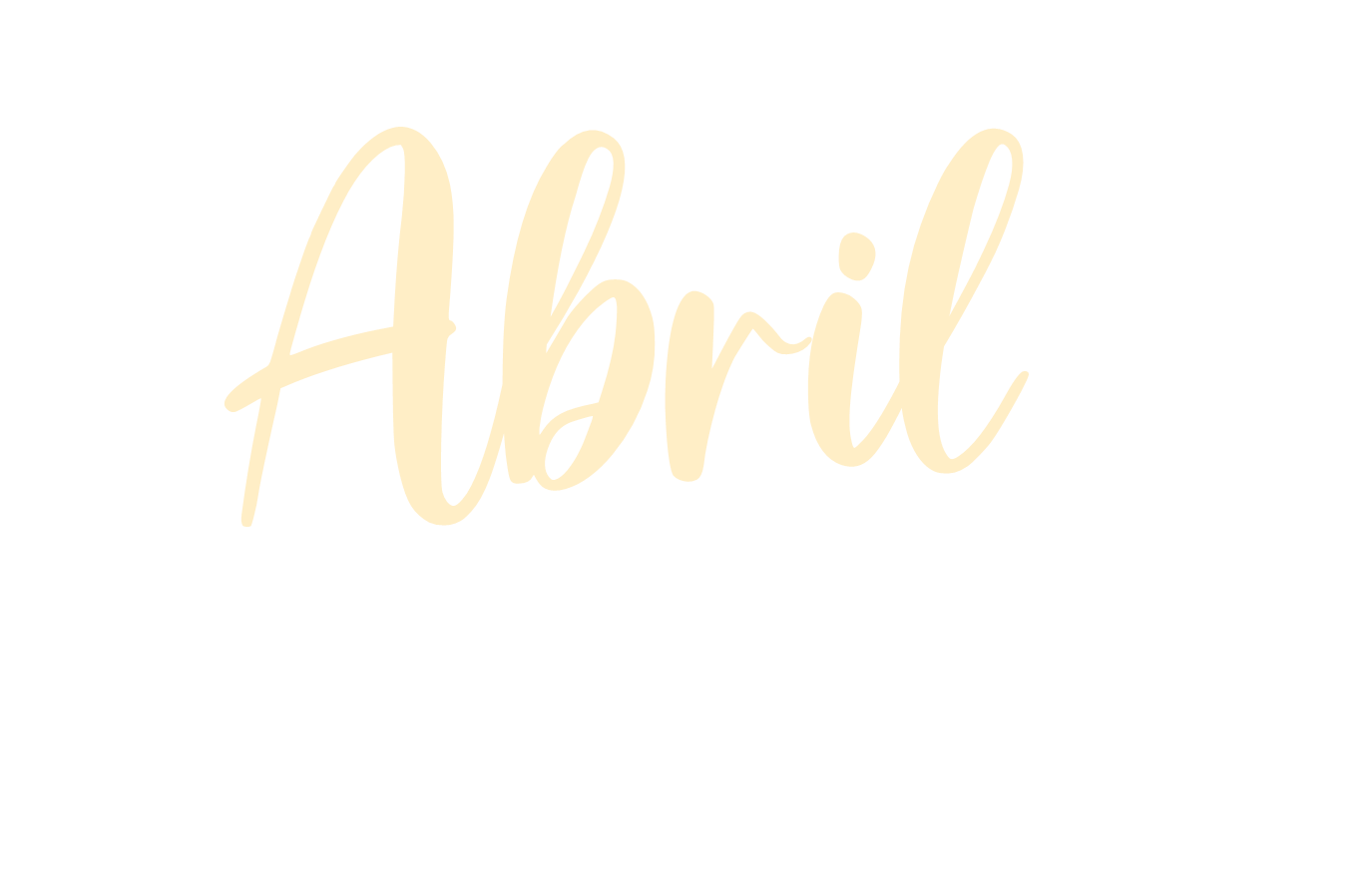 2021
Jardín de niños Ramón G. Bonfil   Maestra: Erika Gabriela Ruiz Guevara
Maestra practicante: Belén Zapata Castillo 
Grupo 2° y 3° B
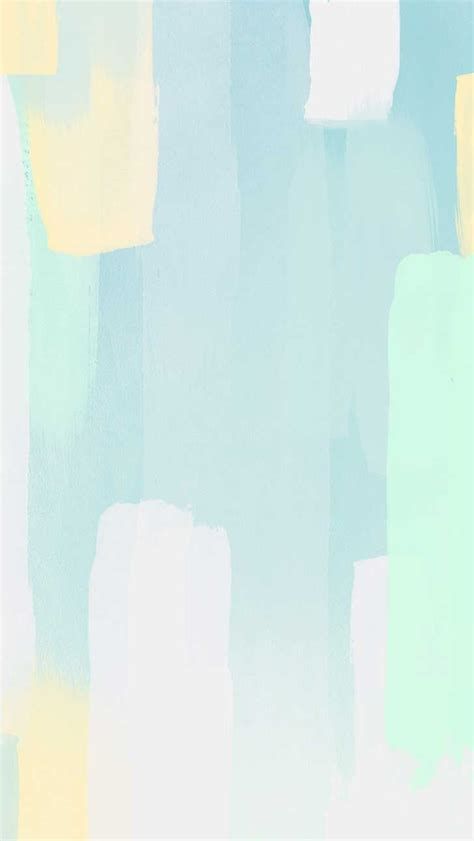 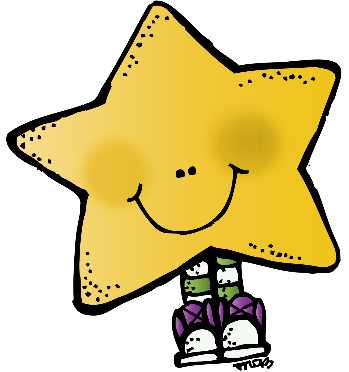 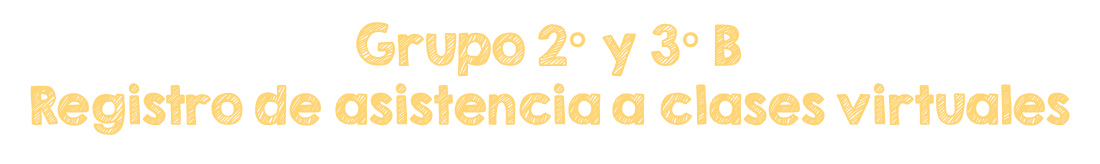 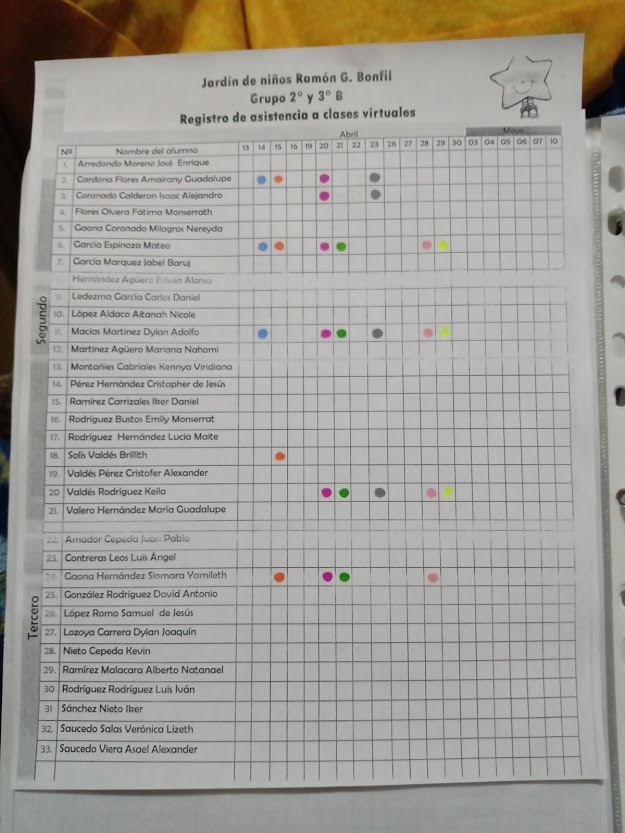 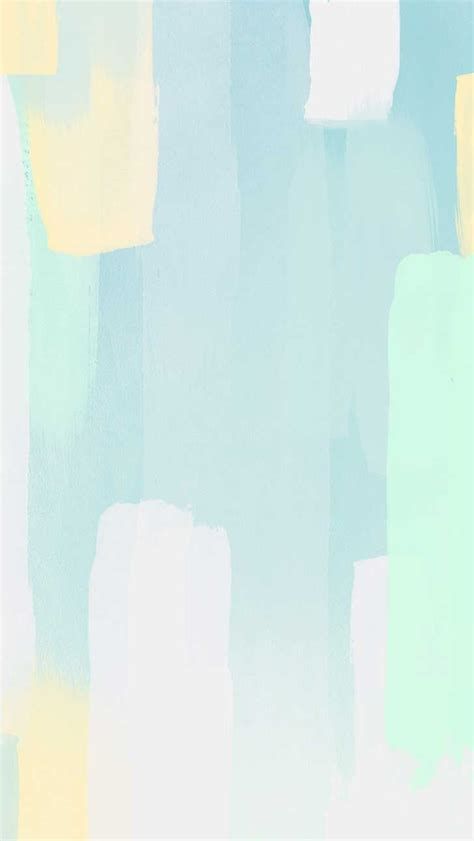 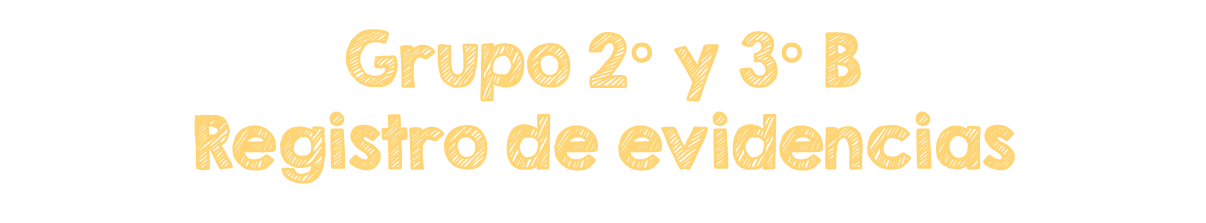 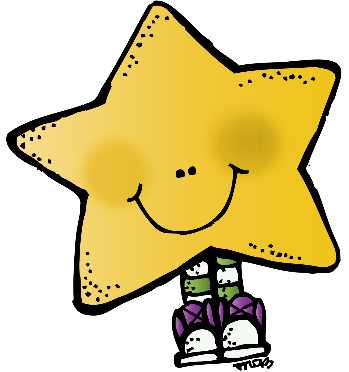 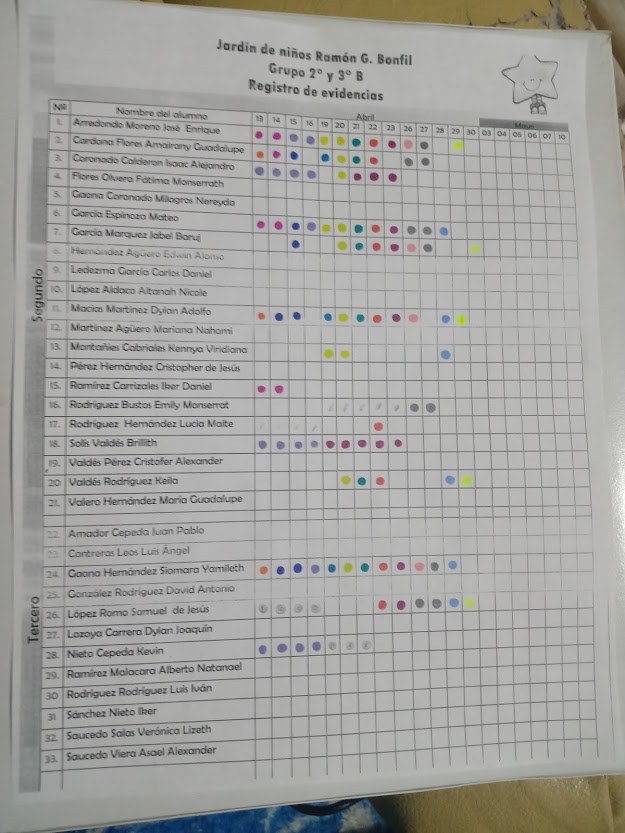 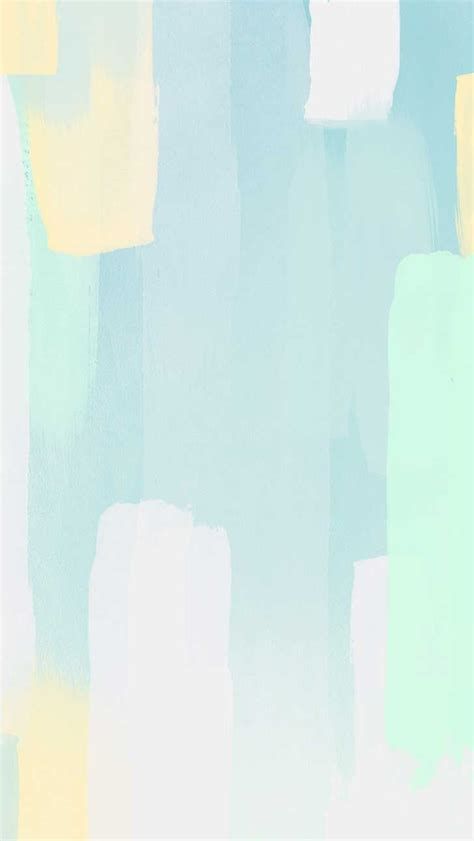 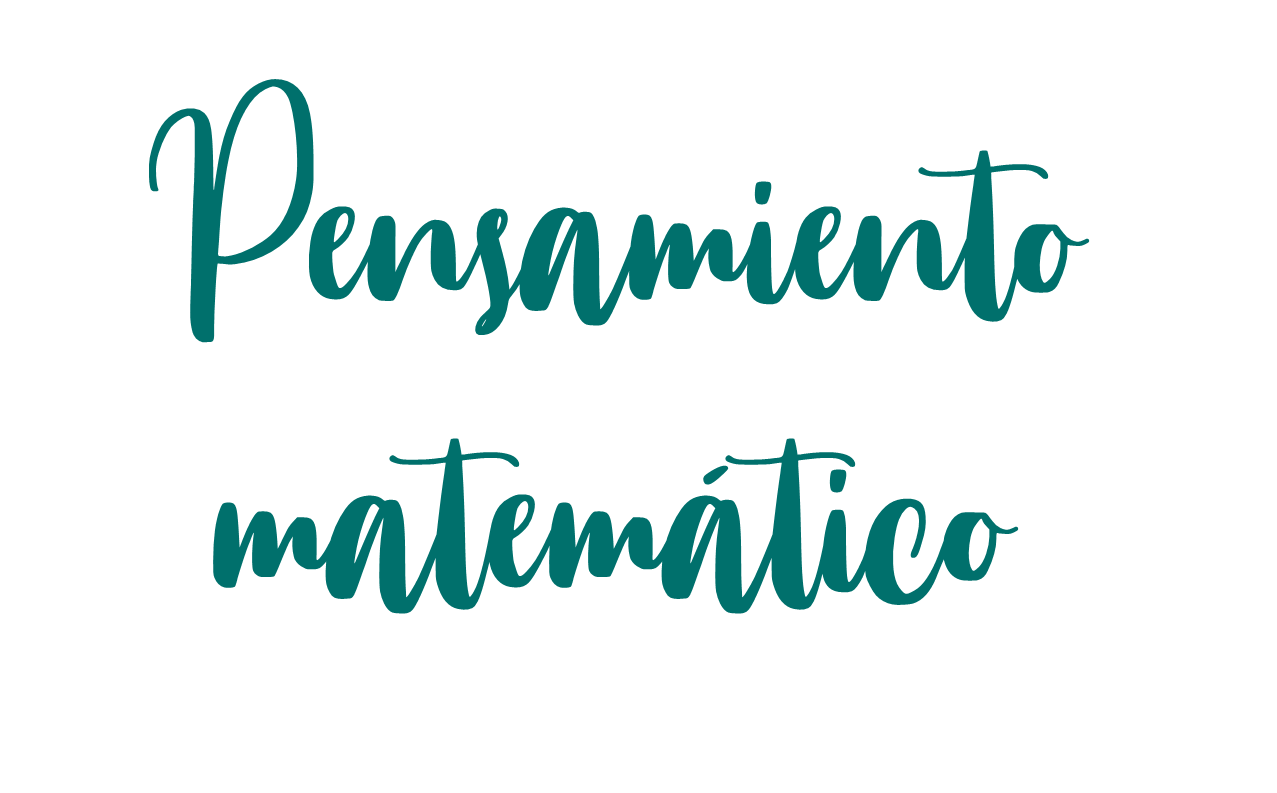 EVALUACIÓN CONTINUA

Alumno: Mateo García Espinoza 		Fecha: 28/04/2021
EVALUACIÓN CONTINUA

Alumno: Dylan Adolfo Macias Martínez 		Fecha: 28/04/2021
EVALUACIÓN CONTINUA

Alumno: Keila Valdés Rodríguez		Fecha: 28/04/2021
EVALUACIÓN CONTINUA

Alumno: Siomara Yamileth Gaona Hernández	Fecha: 28/04/2021
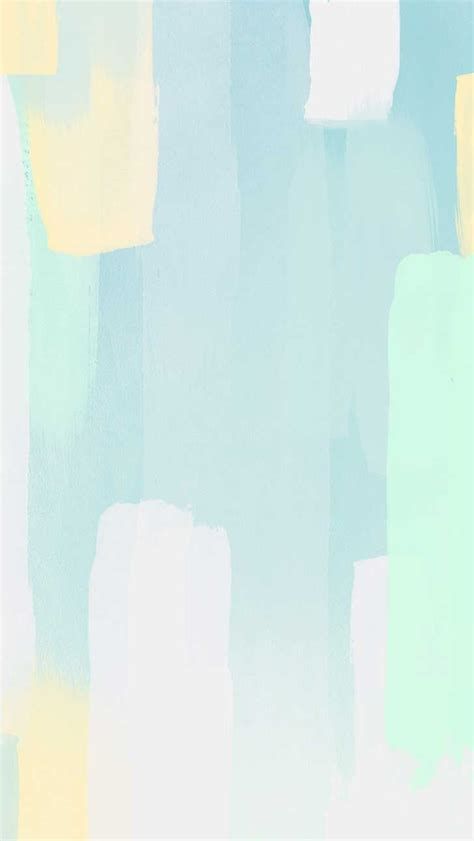 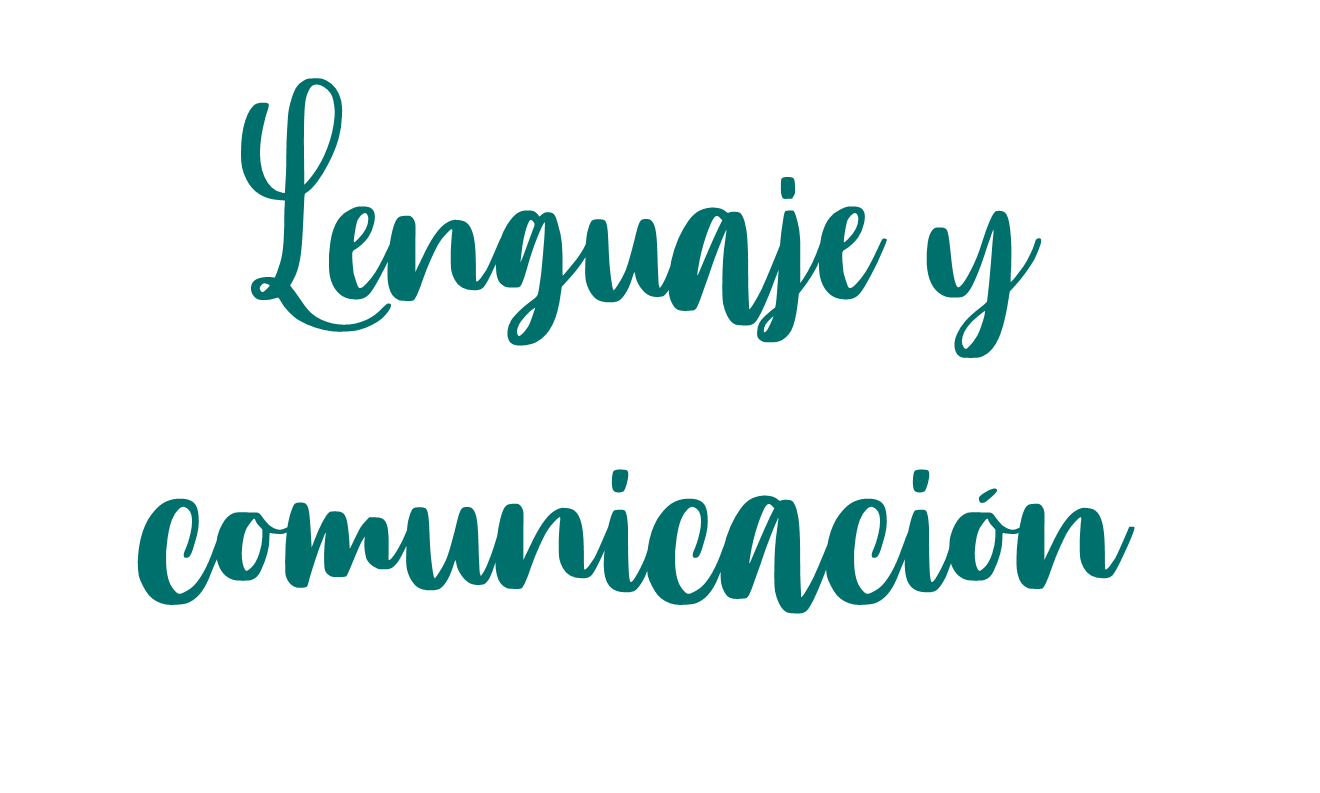 EVALUACIÓN CONTINUA

Alumno: Mateo García Espinoza		Fecha: 29/04/2021
EVALUACIÓN CONTINUA

Alumno: Dylan Adolfo Macias Martínez 		Fecha: 29/04/2021
EVALUACIÓN CONTINUA

Alumno: Keila Valdés Rodríguez		Fecha: 29/04/2021
Evidencia
EVALUACIÓN CONTINUA

Alumno: Samuel de Jesús López Romo 	Fecha: 27/04/2021